THIS WEEK….
“You only fail if you give up”
SSR Logs
Due Now or Tomorrow
You should have 2 or 3 
(depending on the class period)
OUR WEEK
WHAT IS ON THE TEST?
REVIEW SHEETS
THURSDAY: 
1 Expository Essay (Plan and Write)
FRIDAY:  
15 Multiple Choice
3 Quick Answer
2 ACE
TUTORIALS THIS WEEK
NO Makeup work after school
Have zeros that need to be corrected? Come during lunch.
MONDAY AFTER SCHOOL: Expository Essay & ACE
TUESDAY AFTER SCHOOL:  Expository Writing,  ACE, SOAPSTone
TONE….Tone…TONE….Tone…TONE….Tone…TONE….Tone…TONE….Tone…TONE….Tone…
SHOW YOUR ATTITUDE WITH TONE
WHAT IS TONE?
TONE WORDS
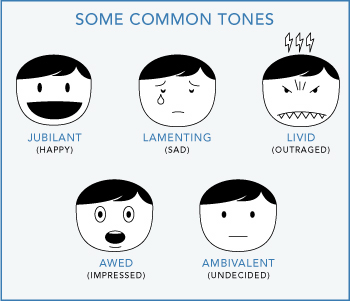 TONE WORDS
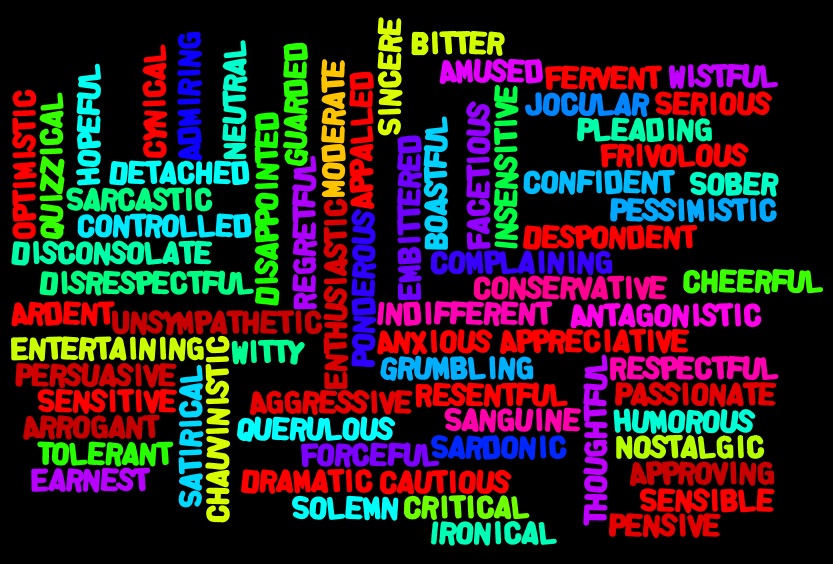 What might be their Tone?
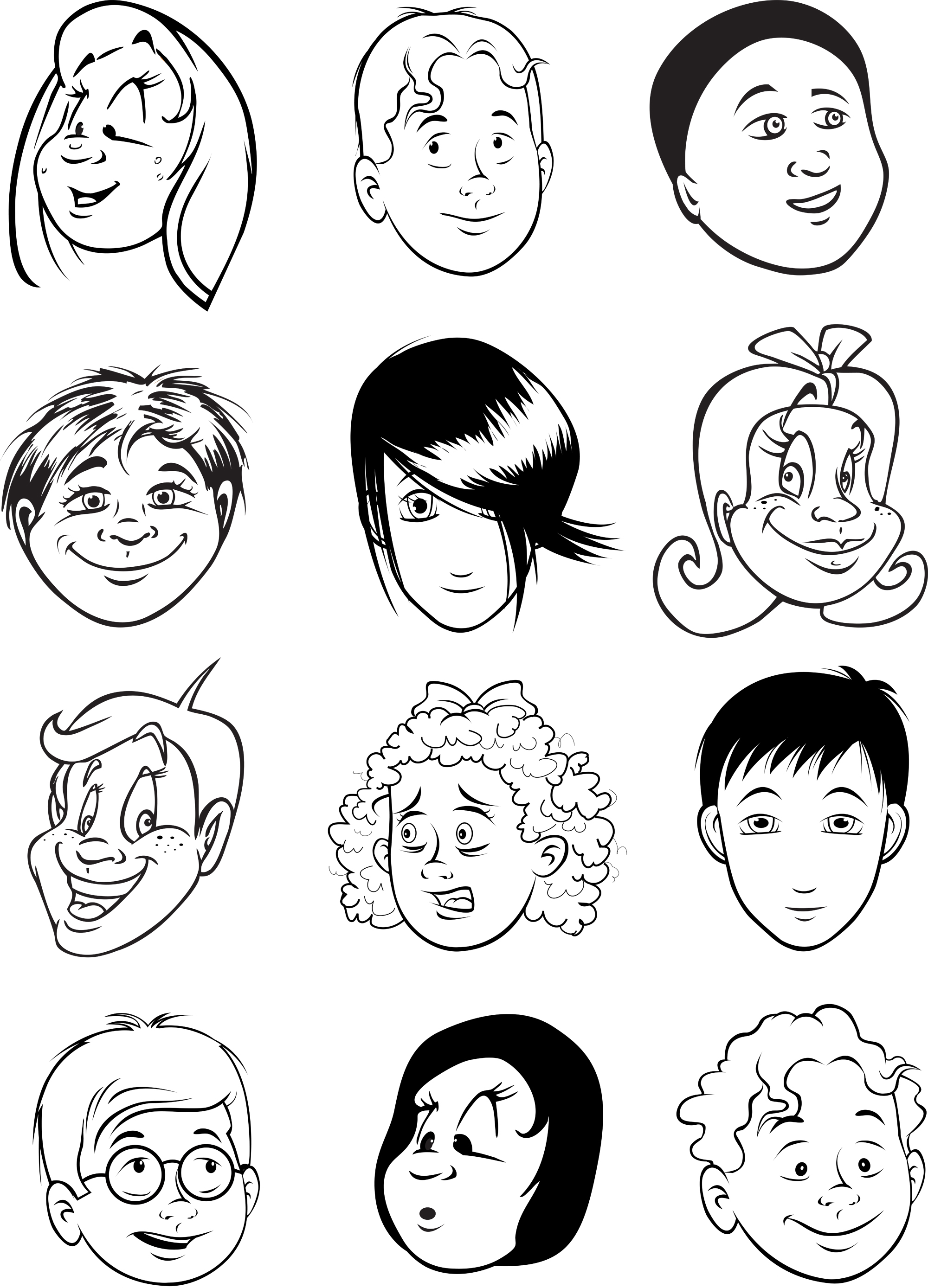 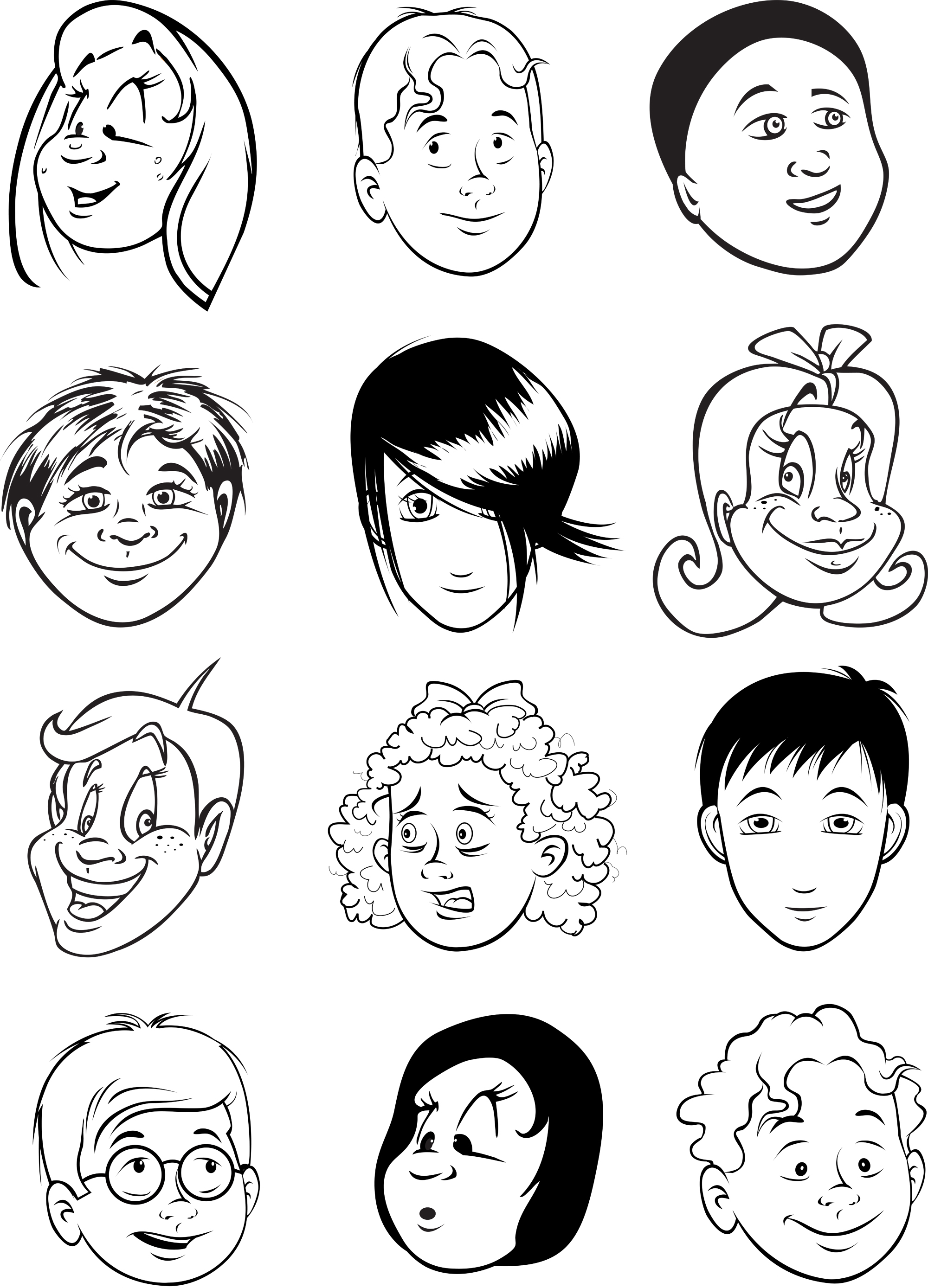 TONE SNOWBALL
On a sheet of paper:
Write a Sentence
A Tone It Should Be Said In
EXAMPLE
“That shirt is my favorite.”

Tone:   ANGRY
1 PHRASE, 3 WAYS
Phrase:  “Good Morning”
Tones:  happy
            sarcastic
            somber
1 PHRASE, 3 WAYS
Phrase:  “I am passing my English class!”
Tones:  proud
            celebratory
            relieved
1 PHRASE, 3 WAYS
Phrase:  “You have a crush on Johnny.”
Tones:  joking
            dramatic
            sweet
TONE TEXT
SHOW IT WITH TONE EXIT TICKET
Choose one of the tone words below.
Write the tone word.  Then, write a 5 sentence paragraph using that tone!
Didactic
Somber
Afraid
Angry
Celebratory
Vexed 
Nostalgic
Proud